Роль семьи в воспитании детей
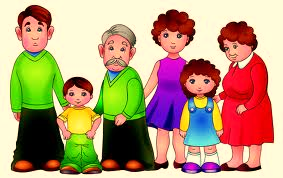 Учитель начальных классов ГБОУ школа №2067
Бекбулатова Диляра Ильдгамовна
Семья – это первая общественная ступень 
в жизни человека.
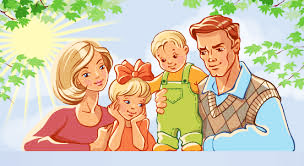 Впечатления детства оставляют след на всю жизнь. Детские переживания на весь дальнейший уклад, на всю дальнейшую работу человека, хотя они часто остаются в области подсознательной. Человек может забыть о них, но они помимо его воли часто определяют его поступки.
Уровень нравственности родителей, их жизненные планы, идеалы, опыт социального общения имеют решающее значение в формировании моральных качеств растущего человека.
Уровень нравственности родителей и их жизненные планы, идеалы, опыт социального общения имеют решающее значение в формировании моральных качеств растущего человека.
В семье закладываются основы физического развития человека и его здоровье. Приобретаются элементарные знания о человеческом организме, его гигиене, осваиваются первоначальные санитарно-гигиенические навыки.
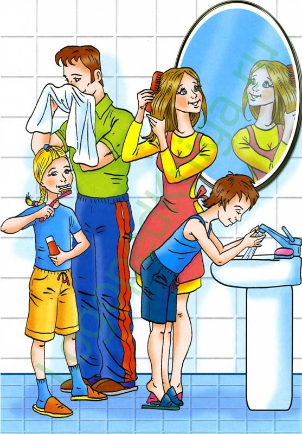 В семье ребенок начинает понимать, что все создается трудом.
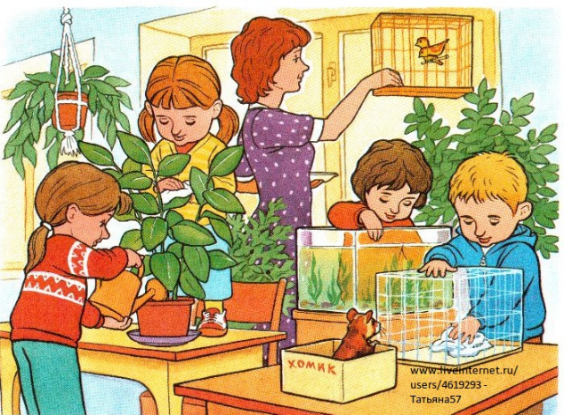 Умственное воспитание ребенка во многом определяется влиянием, которое повседневно оказывают на него родители.
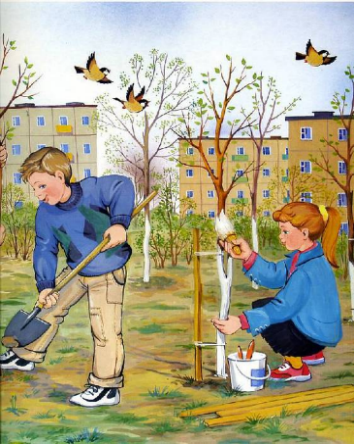 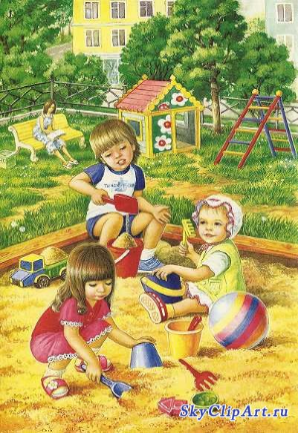 Первые восприятия красоты, которые человек получает в семье, часто определяют эстетические вкусы на многие годы, а иногда и на всю жизнь.
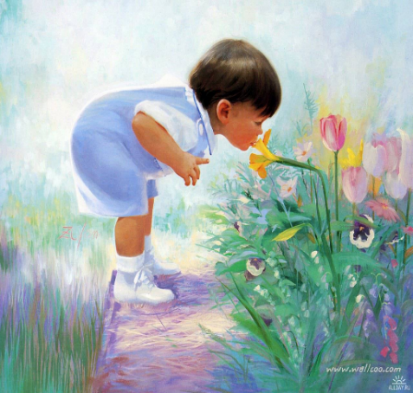 Чтобы семья успешно справилась с воспитанием детей, родители должны знать основные педагогические требования и создавать необходимые условия для воспитания ребенка в семье.
Что же это за условия?

Семейная атмосфера
Рационально организованный быт, режим жизни ребенка в семье
Любовь родителей
Авторитет родителей
Единые согласованные требования семьи и школы
«Воспитание есть процесс социальный в самом широком смысле. Воспитывает все: люди, вещи, явления, но прежде всего и больше всего – люди. Из них на первом месте  - родители и педагоги».
А.С.Макаренко
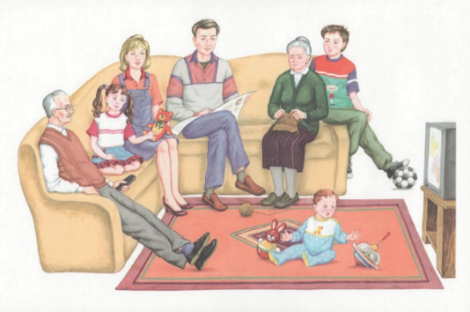 Спасибо за 
внимание!